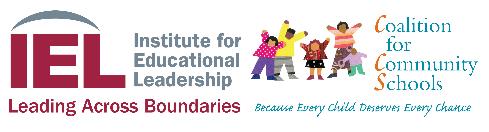 The Opportunity for Community Schools
Reuben JacobsonDeputy Director, Coalition for Community Schools
June 22, 2016
1
www.communityschools.org
[Speaker Notes: -welcome, glad to be here]
Coalition vision and mission
Vision:  Schools are centers of flourishing communities where everyone belongs, works together, and thrives.

Mission: To unite school, community and family for young people’s success.
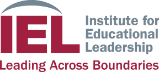 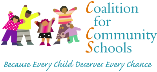 2
[Speaker Notes: About the Coalition]
Discussion Questions
How are you currently working with schools? With school districts?

What are your educational outcomes?

What challenges are you facing?
3
[Speaker Notes: Write down the challenges]
4
Core Principles
Shared vision and accountability
Sustainable results-driven partnerships 
Alignment of school and community assets
High expectations for all
Community strengths
Respect for diversity
Local decision making
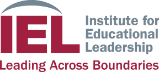 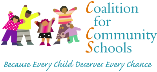 5
[Speaker Notes: Schools are the last great institution. Sustainability: Reason to support.]
COMMUNITY SCHOOLS FRAMEWORK
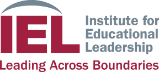 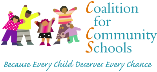 Results-focused Partnerships
12
Key Ingredients at the School Site
Supportive Principal
Involved Teachers
Engaged Partners
Community School Coordinator
Needs and Assets Assessment
School Site Leadership Team
Results Focus
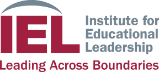 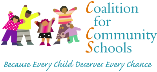 School Leadership Teams
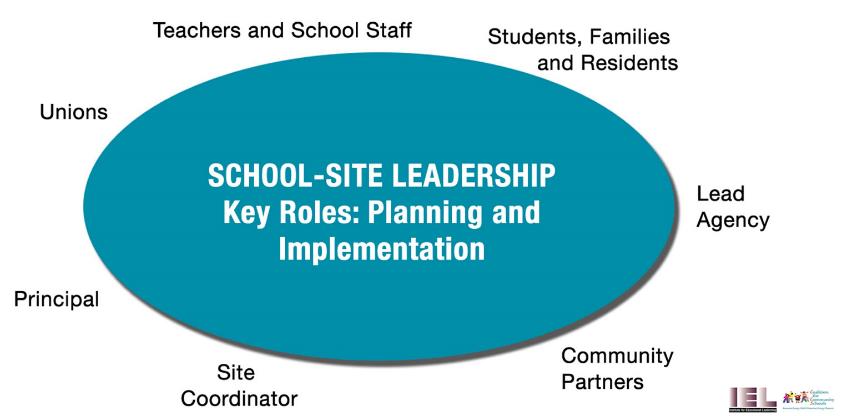 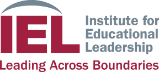 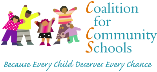 8
[Speaker Notes: Community Engagement]
Community engagement
Community Leadership Group
Steering Committee
Public Forums
School Site Outreach
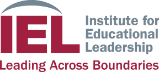 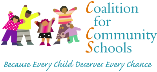 9
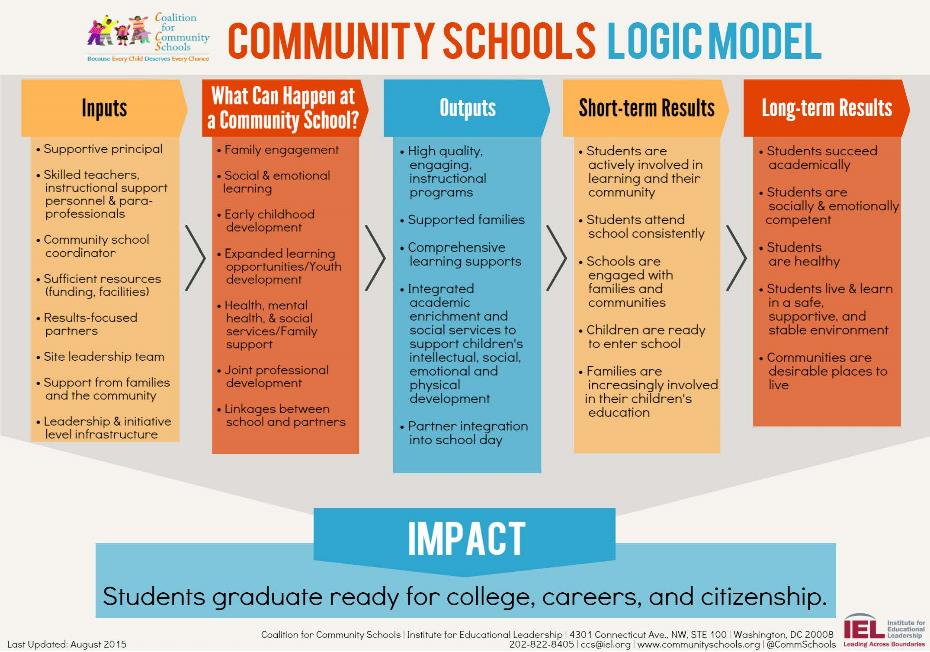 Key Dimensions: Systems Level
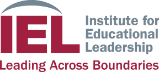 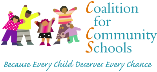 11
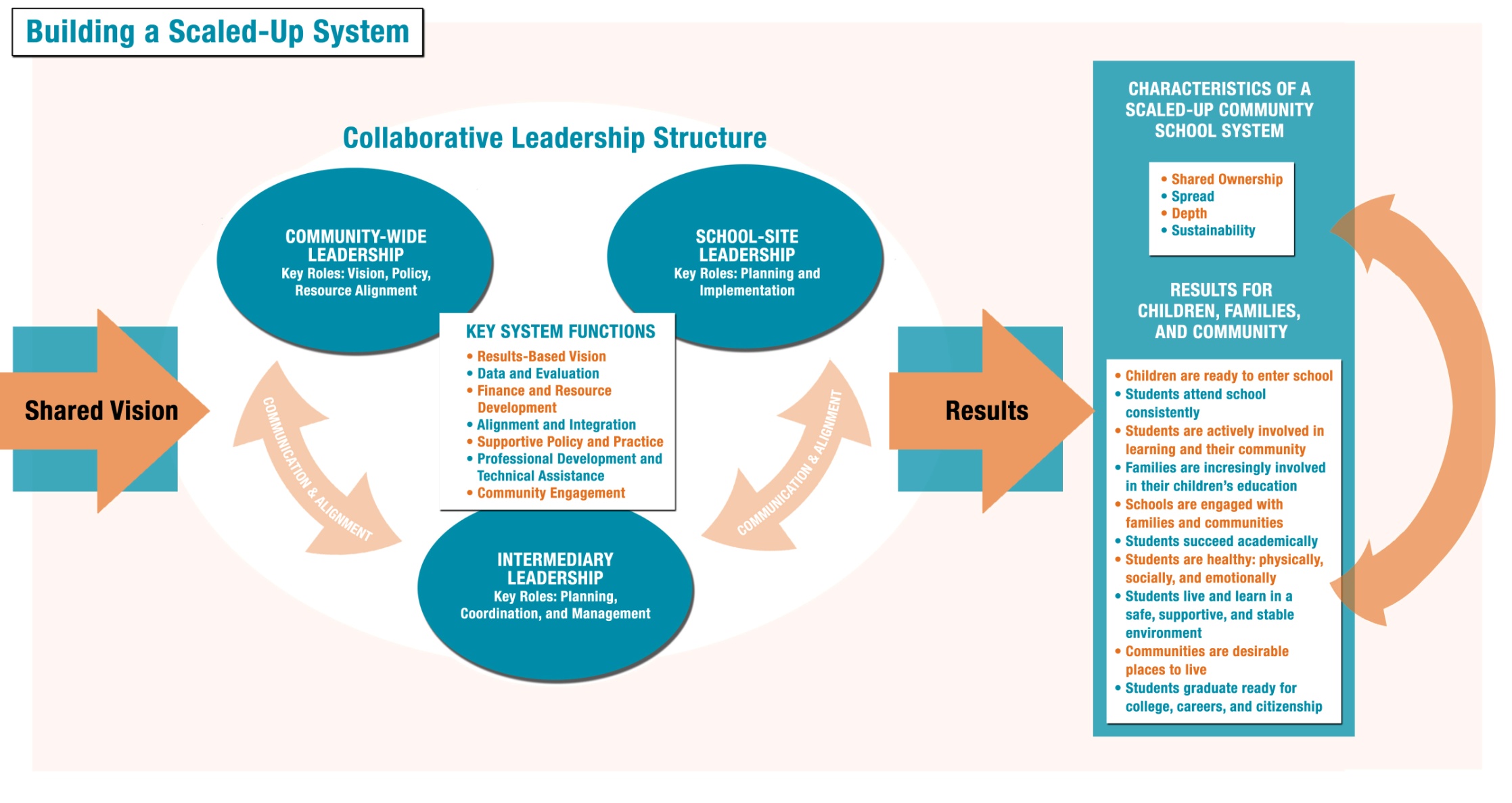 12
Collaborative Leadership Structure
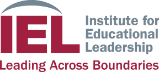 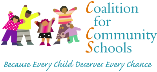 13
Key Systems Functions
Nurturing Shared Vision
Focus on Results
Alignment and Integration
Data Systems
Monitoring and Evaluation
Technical Assistance 
Professional Development
Supportive Policy
Communications
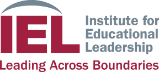 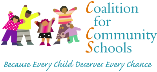 14
[Speaker Notes: Community engagement and buy in around a shared vision is the first key step on the scale up spiral.]
INTERMEDIARY STRUCTURE
Types of Intermediaries:  Local Government, School Districts, United Ways, Higher Education Institutions.
Intermediary Teams 
Cross-Agency Mid-Level Management Support Groups
Catalytic, Bold Leadership
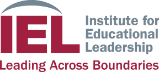 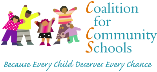 15
EXPLORING THE community school VISION
What stands out to you?

How are these visions different from how you have been working with schools?

What questions do you have?
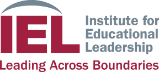 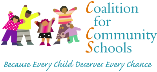 16
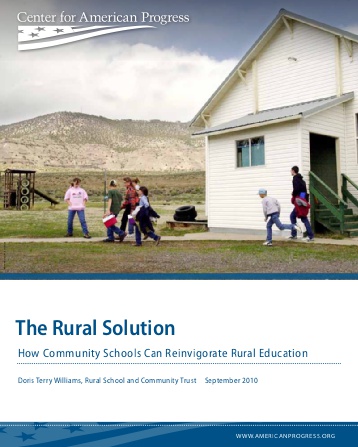 Challenges & Opportunities in Rural Settings:  Developing a Plan for action
The partnerships and approach of “full-service community schools” may hold the greatest potential for addressing rural education’s challenges and ensuring that every child has at least a near-equal opportunity to succeed…Full-service community schools may well provide the greatest opportunity for quality education and success in rural communities where resources are few.
-Center for American Progress and Doris Terry Williams
17
Lessons from Rural Examples
Preparing children to learn
Early childhood (co-location, integration)
Family and community engagement
Expanded learning opportunities
Freeing teacher time (wrap around supports)
Out of school time
Learning from place – CBL
Relationship building
Leadership development/ownership
Share culture and power
Family support services (health, adult education)
Families are assets: Volunteering
Economy of scale
Address consolidation by making use of shared space
Purchasing power
18
Challenges & YOUR solutions
Challenges
Solutions
Teacher effectiveness, recruitment, and retainment
Family and community engagement
Better use of facilities
Partnership development and maintenance
Community support and ownership
Your ideas?
19
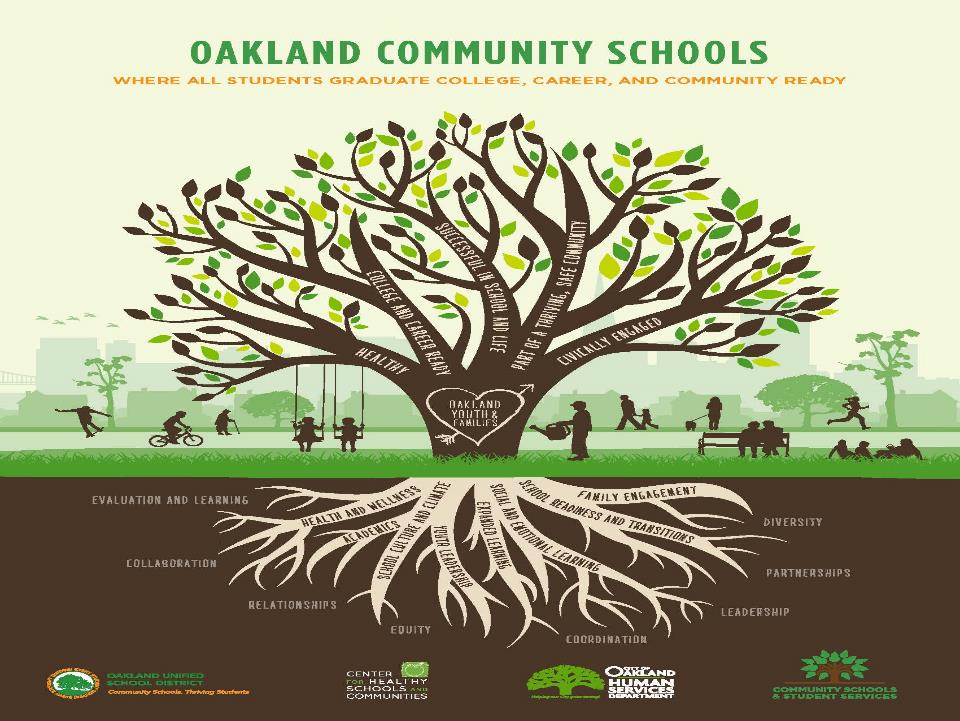 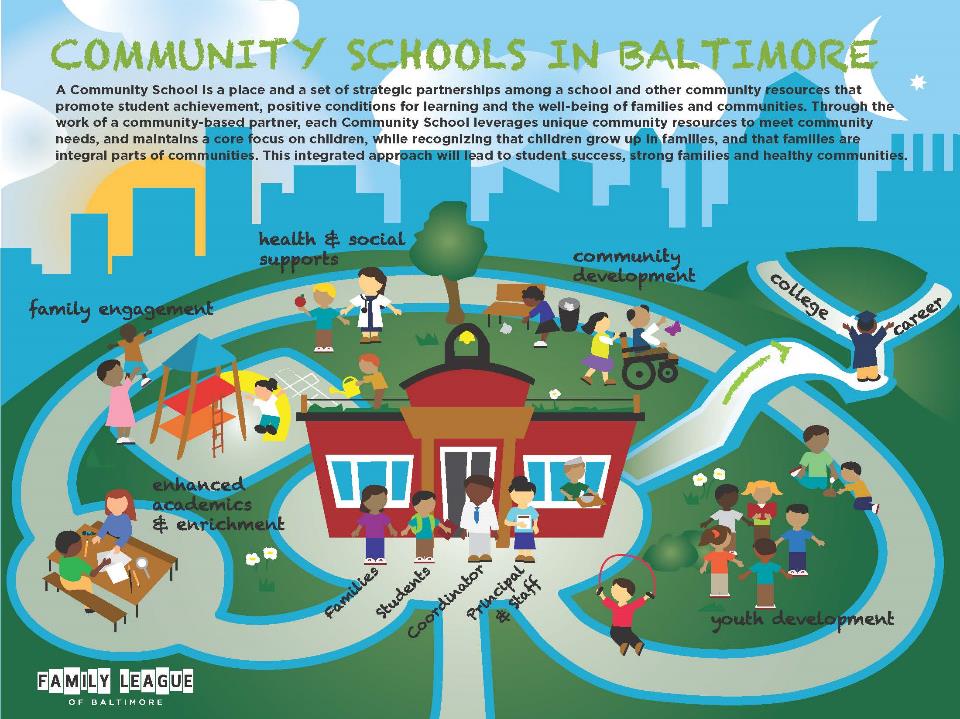 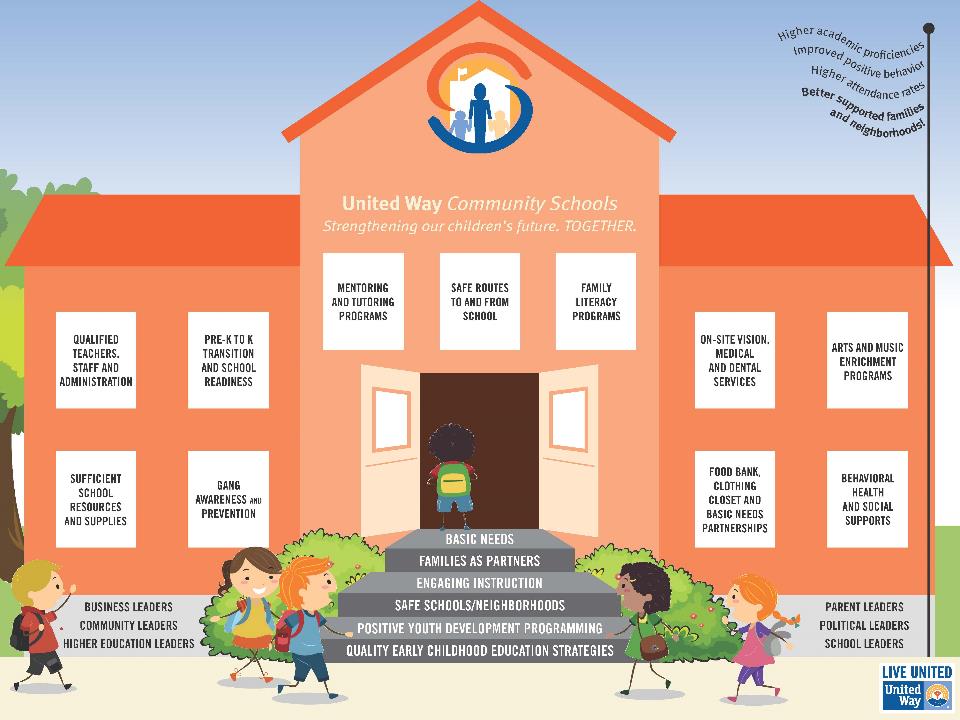 Community Schools
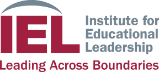 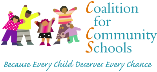 Watch the Video
23
RESULTS
Children are Ready to Enter School
Students Succeed Academically
Students are Actively Involved in Learning and their Community
Students Healthy: Physically, Socially & Emotionally
Families Actively Involved in Children’s Education
Community is a Desirable Place to Live
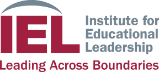 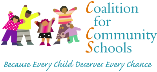 STUDENTS SUCCEED ACADEMICALLY
Reading on grade level by third grade
Daily attendance
Chronic absenteeism 
Tardiness
Discipline – suspension, expulsion
Standardized test scores
Grades 
Graduation rate
Dropout rate
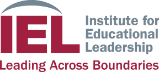 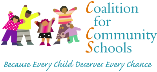